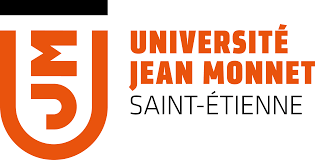 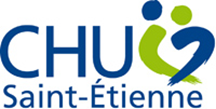 Evaluation of the effects of bandage types on interface pressure and its variation during walking and at rest
R. CONVERT1, D. RIMAUD2, A. EL-AOUADI2, P. CALMELS2
1 Thuasne, France 
2 Université Jean Monnet, Saint Etienne, France
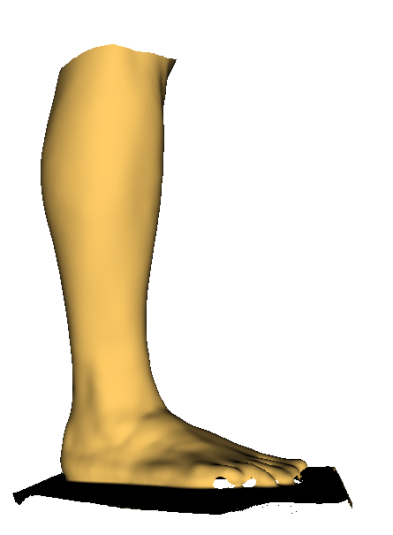 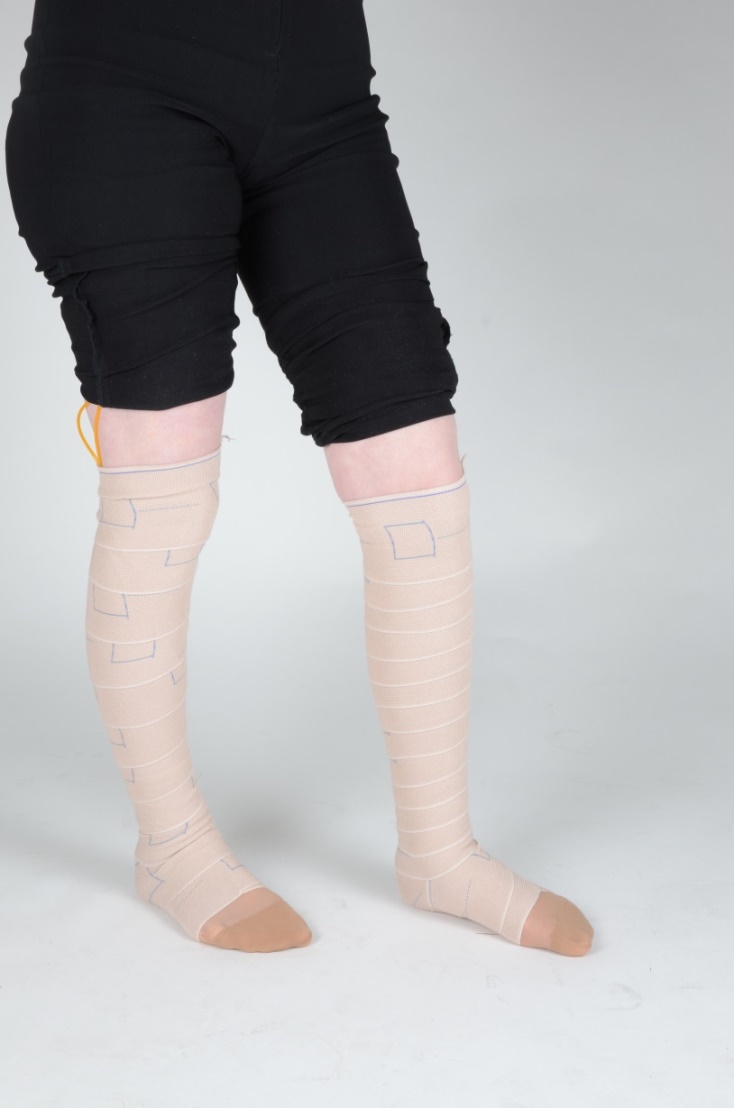 +
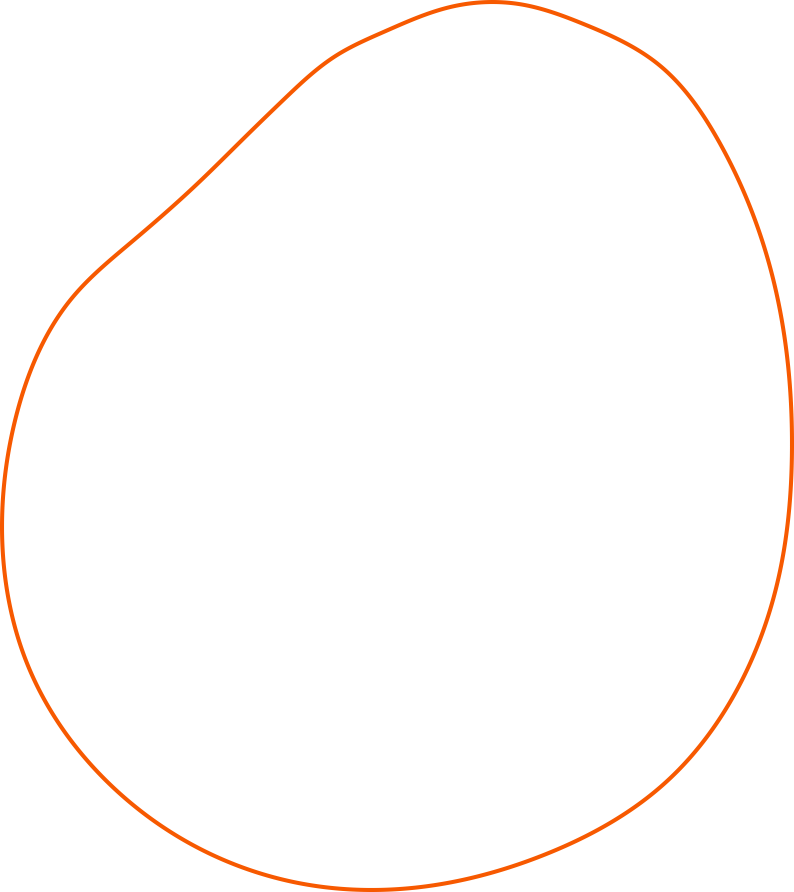 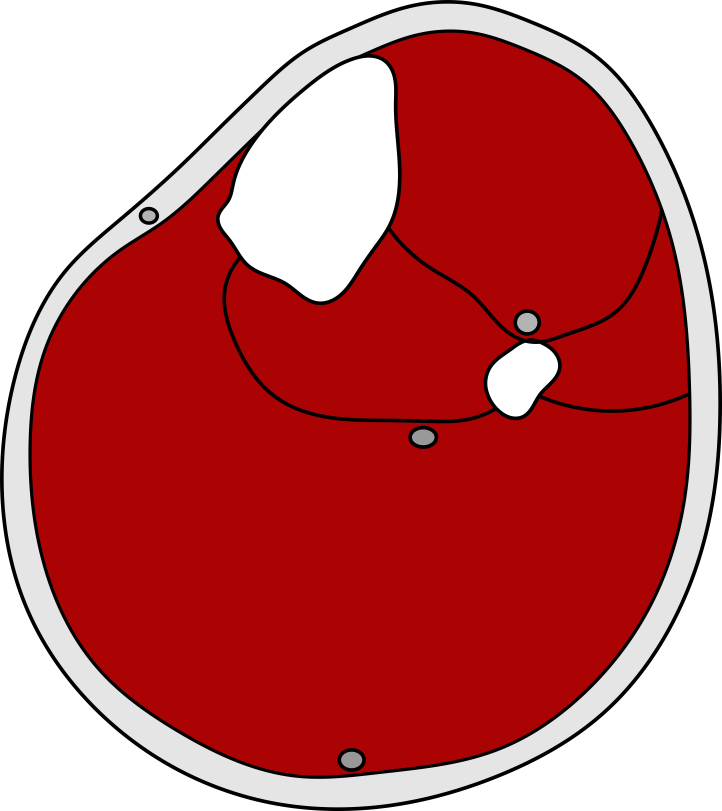 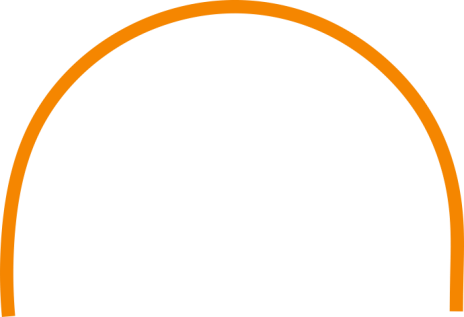 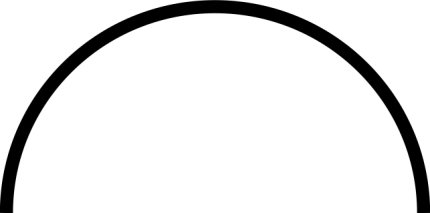 Compression bandages
Application technique (Rimaud 2014) 
(n = number of layers)
Skin-Bandage Coefficient of friction (Chassagne2018)  (𝜇)
Interface pressure
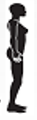 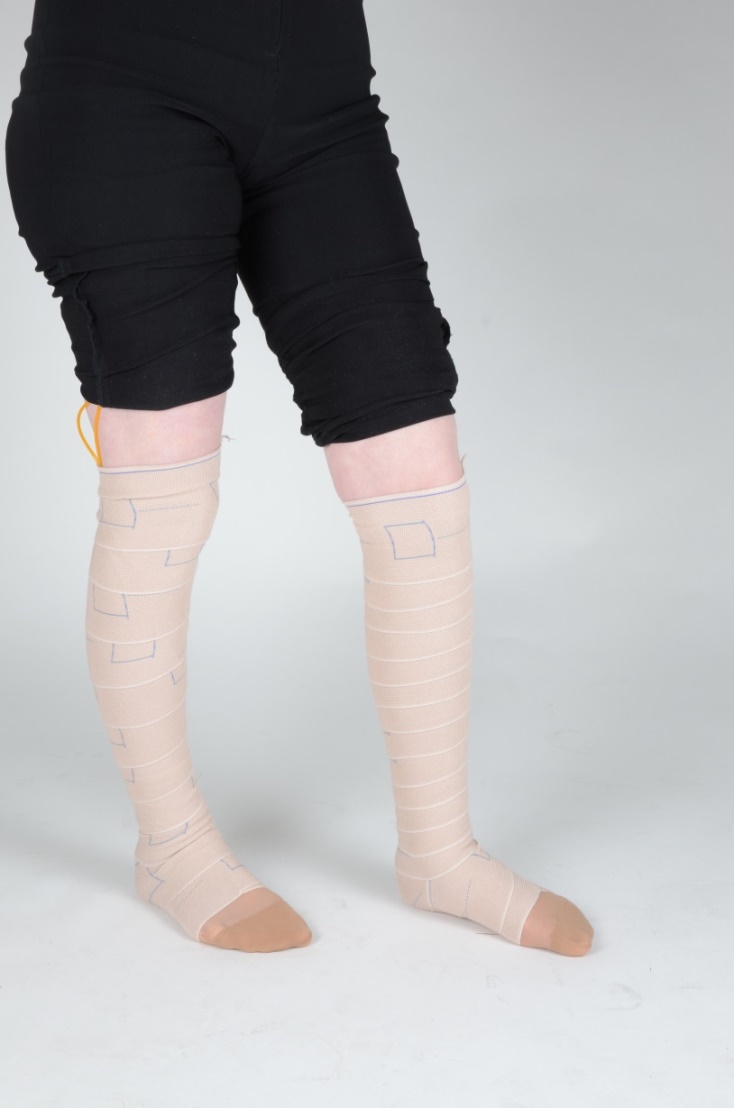 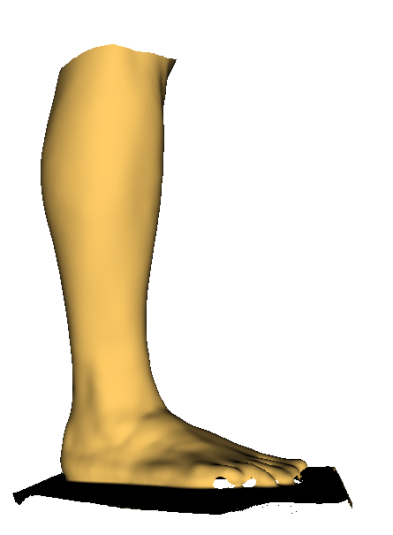 SSI
PStanding
+
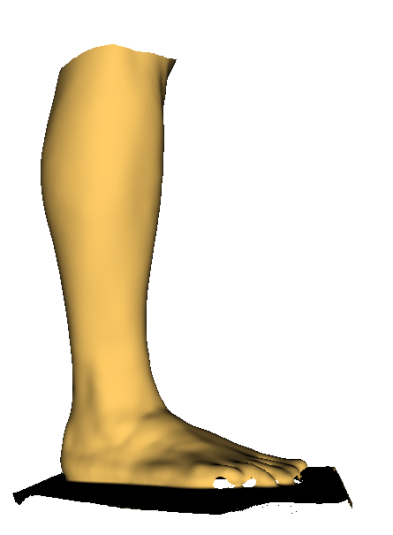 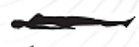 PLying
Mechanical properties (Chassagne2016)
(Elastic / Non Elastic)
Compression bandages
SSI = PStanding –PSupine
Superposition(Chassagne2017) 
(2 bandages or more)
Application technique(Rimaud2014)  
(Spiral, Figure of eight)
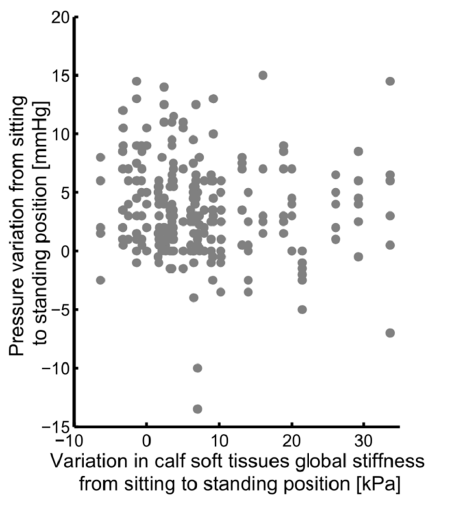 Static Stiffness Index (SSI)
Dynamic Stiffness Index (DSI)
DSI = ΔPWalking
No correlation between SSI and soft tissue mechanical properties variation (Chassagne 2022)
Objective 1: compare interface pressure during walking with interface pressure in static conditions (supine and standing)

Objective 2 : compare pressure variation during walking with SSI
4 compression bandages
B16 (Thuasne) – Spiral application method with 50% overlap
Elastic ; ElApplication = 30% ; TApplication = 50 cN.cm-1

B17 (Thuasne) – Spiral application method with 50% overlap
	 Elastic ; ElApplication = 40% ; TApplication = 117 cN.cm-1

Rosidal K® (RK) (L&R) – Spiral application method with 50% overlap
	 Non Elastic ; ElApplication = maximum ; TApplication = 282 cN.cm-1

Kit Profore ® (KP) (Smith&Nephew) – 4 layer bandages
Application according to manufacturer recommendations
Objectives and Methods (1)
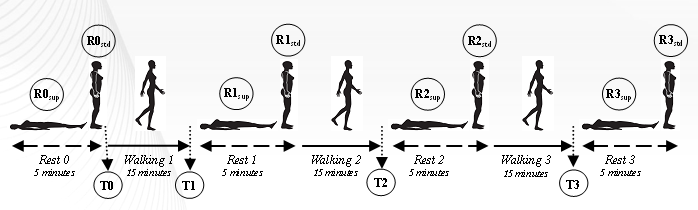 Objectives and Methods (2)
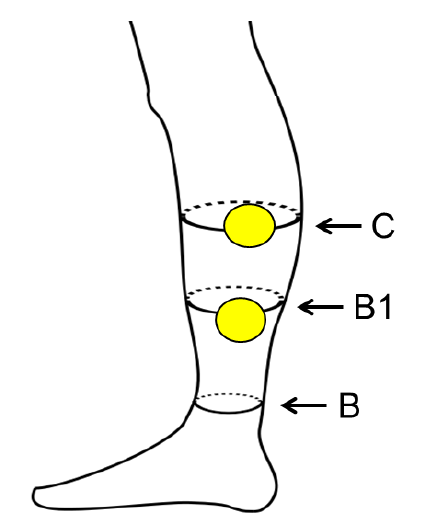 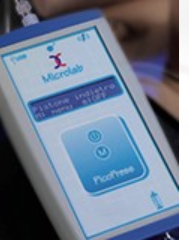 KP
B17
RK
B17
B16
KP
B16
RK
Interface pressure in static conditions
KP
B17
RK
B16
Interface pressure in dynamic conditions
RK
KP
Static Stiffness Index (SSI)
B16
B17
Dynamic Stiffness Index (DSI)
Stiffness Index
RK
KP
B17
B16
DSI = 0,25xSSI
8
30 healthy volunteers (Stick1989)
18 healthy volunteers (Stick1992)
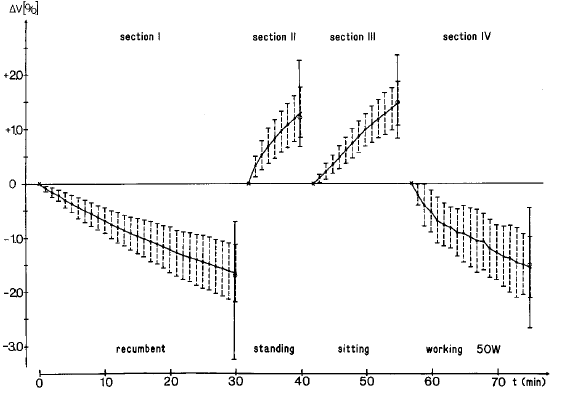 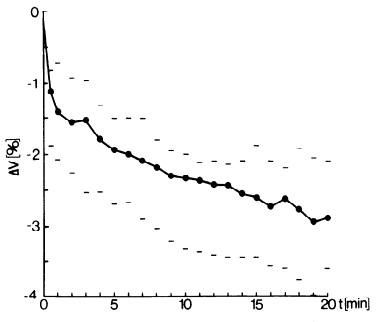 Discussion (1)
PStanding > PWalking >Psupine
SSI >> DSI
DSI = 0,25xSSI
Pressure variation during walking is quite low (less than 5 mmHg), and a lot smaller than Static Stiffness Index
Static Stiffness Index and Dynamic Stiffness Index are higher for non elastic compression bandages, and multilayer bandages, than for elastic compression bandages (due to different mechanical behaviours)
Discussion (2)
The efficacity of compression bandages for venous disorders relies probably on 
The applied pressure
The capacity of the patient to walk, in order to activate the muscle calf pump
Pressure variation may have a minor effect
Chassagne F, Helouin-Desenne C, Molimard J, Convert R, Badel P, Giraux P. Superimposition of elastic and nonelastic compression bandages. J Vasc Surg Venous Lymphat Disord. nov 2017;5(6):851‑8. 
Chassagne F, Martin F, Badel P, Convert R, Giraux P, Molimard J. Experimental Investigation of Pressure Applied on the Lower Leg by Elastic Compression Bandage. Ann Biomed Eng. déc 2015;43(12):2967‑77. 
Chassagne F, Molimard J, Convert R, Giraux P, Badel P. Numerical Model Reduction for the Prediction of Interface Pressure Applied by Compression Bandages on the Lower Leg. IEEE Trans Biomed Eng. févr 2018;65(2):449‑57. 
Chassagne F, Molimard J, Convert R, Helouin-Desenne C, Badel P, Giraux P. Bandages Static Stiffness Index Is Not Influenced by Calf Mechanical Properties but Only by Geometrical Changes. Biomechanics. 2 mars 2022;2(1):87‑94. 
Rimaud D, Convert R, Calmels P. In vivo measurement of compression bandage interface pressures: The first study. Ann Phys Rehabil Med. août 2014;57(6‑7):394‑408. 
Rohan CPY, Badel P, Lun B, Rastel D, Avril S. Biomechanical response of varicose veins to elastic compression: A numerical study. J Biomech. févr 2013;46(3):599‑603. 
Rohan PY, Badel P, Lun B, Rastel D, Avril S. Prediction of the Biomechanical Effects of Compression Therapy on Deep Veins Using Finite Element Modelling. Ann Biomed Eng. févr 2015;43(2):314‑24. 
Stick C, Grau H, Witzleb E. On the edema-preventing effect of the calf muscle pump. Eur J Appl Physiol. sept 1989;59(1‑2):39‑47. 
Stick C, Jaeger H, Witzleb E. Measurements of volume changes and venous pressure in the human lower leg during walking and running. J Appl Physiol. juin 1992;72(6):2063‑8.
Bibliography